CVS Consumentenmonitor
2017 – veertiende editie
© Verbond van Verzekeraars 
Centrum voor Verzekeringsstatistiek 
mw. E.R. Vlieger MSc 

Postbus 93450 
2509 AL Den Haag 
info@verzekeraars-cvs.nl 

november 2017
2
Inhoud
Samenvatting			4

Imago				6
Zekerheid			12
Loyaliteit				17
Communicatie			24			
Claimafhandeling			28
Veranderingen in de sector		32

Onderzoeksverantwoording		36
3
Samenvatting
In 2017 brengt het Verbond voor de veertiende keer de Consumentenmonitor uit. De Consumentenmonitor gaat over de opinies van de Nederlandse consument van 18 jaar en ouder ten aanzien van de verzekeringssector en verzekeringsgerelateerde onderwerpen. 

Het saldo van positieve-negatieve gevoelens over verzekeraars stijgt in 2017 verder. Verzekeraars krijgen ook het hoogste rapportcijfer in vergelijking met andere bedrijfstakken in de financiële sector. Het aandeel consumenten waarvan de mening over verzekeraars in het afgelopen jaar is verslechterd is gedaald. Bij consumenten waar de mening over verzekeraars is verbeterd speelt een goede afhandeling van een claim een belangrijke rol. Premieverhogingen en negatieve berichtgeving over verzekeraars in de media zorgen juist voor een verslechterde mening over verzekeraars. Als belangrijkste verbeterpunt voor verzekeraars wordt de informatievoorziening bij aanschaf van een product of bij een claim genoemd. 

Consumenten zijn, in vergelijking met 2016, minder positief over de financiële zekerheid die zij hebben in hun leven en over de mate waarin het een ideale tijd is om een (nieuwe) woning te kopen. Zij maken zich ook meer zorgen over hun spaargeld dan in voorgaande jaren. De meeste zorgen maken zij zich over hun pensioen. Over hun verzekeringen maken consumenten zich relatief weinig zorgen. Het gevoel van zekerheid wordt voor consumenten vooral bepaald door de eigen ervaringen met de verzekeraar. Daarnaast verwachten consumenten steeds meer van hun verzekeraar, zo blijkt uit het feit dat een uitgebreide dekking ook steeds belangrijker wordt.

Consumenten zijn loyaal aan hun verzekeraar. Zo is in het afgelopen jaar maar één op de zes consumenten overgestapt van verzekeraar. Het meest stapt men over van ziektekostenverzekeraar. Naarmate men in een oudere leeftijdscategorie valt, daalt het aandeel consumenten dat overstapt. Betere voorwaarden en een lagere premie zijn de belangrijkste redenen voor consumenten om over te stappen, terwijl goede ervaringen met de huidige verzekeraar er juist voor zorgen dat men niet overstapt. De nieuwe verzekering wordt meestal rechtstreeks bij de verzekeraar afgesloten, maar tijdens het oriëntatieproces zijn vergelijkingssites de belangrijkste bron.
Imago
Zekerheid
Loyaliteit
4
Samenvatting
Consumenten zijn vrij conservatief in hun keuze voor een communicatiemiddel waarmee zij contact willen opnemen met, maar ook waarmee zij benaderd willen worden door hun verzekeraar. Ruim driekwart geeft de voorkeur aan telefonisch contact of e-mail. Dit geldt voor alle leeftijdscategorieën. De categorie social media wordt nauwelijks genoemd. Online chat heeft ook nauwelijks de voorkeur, maar toch maakt men hier wel af en toe gebruik van. Consumenten hebben overwegend het gevoel goed op de hoogte te zijn van de verzekeringen die zij hebben afgesloten. Iets minder positief zijn zij over de mate waarin zij op de hoogte zijn van de polisvoorwaarden. 

Consumenten hebben vertrouwen in een goede afwikkeling van hun claim. Zij hebben het meest vertrouwen in de mate waarin de verzekeraar de gemaakte afspraken nakomt. Ook geven zij aan een redelijk goed beeld te hebben van het bedrag dat een levensverzekering op de einddatum uitkeert. Minder positief zijn zij in hun verwachting dat een claim volledig wordt vergoed en de kans dat bepaalde schade is uitgesloten. Uit toelichtingen blijkt dat een gebrek aan vertrouwen in verzekeraars zorgt voor deze verwachting omtrent hun claim. Consumenten zijn wel positiever over de duidelijkheid van de communicatie door verzekeraars, wanneer een claim niet volledig wordt vergoed.

Dit jaar stijgt het aandeel consumenten dat aangeeft dat verzekeraars hun belang meer voorop stellen licht. Het beste voorbeeld van hun belang voorop stellen vinden consumenten wanneer hun ingediende claim snel en goed wordt afgehandeld. Ook het belang van heldere en eerlijke informatie wordt benadrukt. Wanneer consumenten kijken naar hun ervaringen van het afgelopen jaar, zien zij vooral verbetering in de begrijpelijkheid en duidelijkheid van brieven en polisvoorwaarden. Ook voelen zij zich persoonlijker behandeld.
Communicatie
Claim-
afhandeling
Veranderingen 
in de sector
5
1. Imago
6
1. ImagoAandeel consumenten waarvan mening over verzekeraars is verslechterd daalt
Aan consumenten is gevraagd of hun mening over verzekeraars in het afgelopen jaar is verbeterd, verslechterd, of gelijk is gebleven. Bij deze vraag is een opvallende trend zichtbaar. Het aandeel consumenten dat aangeeft dat hun mening over verzekeraars verslechterd is, neemt af sinds 2012 naar 14% in 2017. Wat daarbij wel opvalt is dat deze daling nog maar weinig toevoegt aan het aandeel consumenten dat aangeeft dat hun mening over verzekeraars is verbeterd. Met name in de categorie ‘gelijk gebleven’ is een stijging zichtbaar, van 75% in 2016 naar 79% in 2017. De verhoudingen tussen de antwoordcategorieën in deze vraag lijken daarmee weer meer toe te bewegen naar de periode van voor 2009. De grafieken op de volgende pagina (9) laten zien welke redenen consumenten aangeven voor hun verbeterde of verslechterde mening over verzekeraars.
Vraag 3, n=1.029
Aandeel consumenten dat aangeeft dat hun mening over verzekeraars is verbeterd, verslechterd, of gelijk gebleven
7
1. ImagoGoede afhandeling claim zorgt voor verbeterde mening over verzekeraars
Redenen waarom consumenten aangeven dat hun mening over verzekeraars is verbeterd of verslechterd
Vraag 4, n=66* Vraag 5, n=146*
*De categorie ‘Anders, namelijk…’ is voor beide vragen niet weergegeven, waardoor de totalen lager zijn dan 100%.
8
1. ImagoSaldo positieve-negatieve gevoelens over verzekeraars stijgt verder
Het aandeel van consumenten dat een overwegend positief gevoel heeft bij verzekeraars is sinds 2009 stabiel. Dit aandeel is bovendien structureel hoger dan het aandeel consumenten dat aangeeft een overwegend negatief gevoel te hebben bij verzekeraars. 

Wat opvalt is de verschuiving van het aandeel consumenten dat aangeeft een overwegend negatief gevoel te hebben bij verzekeraars, naar het aandeel consumenten dat kiest voor de optie ‘weet niet’. Dit is zichtbaar in de grafiek hieronder, waarin het saldo van positieve-negatieve antwoorden staat. Het aandeel consumenten dat geen uitgesproken mening heeft, stijgt van 18 naar 26%. Hierdoor stijgt het saldo positief-negatief van 29 naar 34.
Saldo positief-negatief van het gevoel dat consumenten hebben bij verzekeraars
Vraag 1, n=1.029
%
9
1. ImagoInformatievoorziening bij aanschaf product of claim belangrijkste verbeterpunt
Consumenten is gevraagd om het belang van dertien kenmerken van verzekeraars aan te geven. Vervolgens is gevraagd om verzekeraars te waarderen op die kenmerken. Door te kijken naar het verschil tussen belang en waardering, wordt duidelijk waar prioriteiten liggen. Wat met name opvalt is het verschil tussen belang en waardering ten aanzien van de informatievoorziening bij aanschaf van een product of bij een claim (-18). Ook de telefonische bereikbaarheid wordt minder goed gewaardeerd en opzichte van het belang (-13). Opvallend is daarnaast de positieve waardering voor de deskundigheid van medewerkers. De waardering voor dit kenmerk ligt zelfs hoger dan het belang ervan (+7).
Vraag 6 & 7, n=1.029
Belang en waardering voor kenmerken van verzekeraars
Belang
Waardering
Verschil
medewerkers zijn behulpzaam
goede telefonische bereikbaarheid
goede informatievoorziening bij aanschaf product of bij claim
medewerkers zijn deskundig
snelle afhandeling van klachten
duidelijkheid over eigen risico of eigen bijdrage
goed inzicht in de voorwaarden en kosten van producten
mijn belangen staan op de eerste plaats
goede prijs/kwaliteit verhouding
begrijpelijk taalgebruik in de polis, brieven en op de website
nakomen van gemaakte afspraken
snelle afhandeling van claims
duidelijkheid over wat wel of niet gedekt is op de polis
-6
-13
-18
7
-5
-3
2
1
-3
-6
3
1
-4
10
1. ImagoVerzekeraars krijgen hoogste rapportcijfer van consumenten
Consumenten geven het hoogste rapportcijfer aan Verzekeraars. Dit is al het geval sinds 2012. Verzekeraars scoren als enige bedrijfstak sinds 2014 hoger dan een 6,0. 

Na Verzekeraars waarderen consumenten de Overheid het meest, gevolgd door Banken. Pensioenfondsen scoren het laagst, maar de scores van consumenten voor deze bedrijfstak laten wel een sterke stijging zien ten opzichte van 2016 (van 5,3 naar 5,7). Een opvallende stijging is daarnaast te zien bij de Overheid (van 5,5 naar 6,0). Financieel adviseurs scoren de afgelopen jaren stabiel, maar stijgen dus (vooralsnog) niet mee met de overige bedrijfstakken.
Vraag 2, n=1.029
Rapportcijfer voor bedrijfstakken financiële sector
Rapportcijfer
11
2. Zekerheid
12
2. ZekerheidConsumenten ervaren minder financiële zekerheid
Consumenten zijn, in vergelijking met 2016, minder positief over de financiële zekerheid die zij hebben in hun eigen leven, en over de mate waarin het een ideale tijd is om een (nieuwe) woning te kopen. Dit is een opvallende daling, gezien de stijgende trend sinds 2013. Beide stellingen bevinden zich nog wel net boven het niveau van 2015.  

Opvallend is dat consumenten zich steeds minder zorgen maken over de waarde van hun woning (zie de volgende vraag op p.14), terwijl men het dit jaar in mindere mate de ideale tijd vindt om een nieuwe woning te kopen, in vergelijking met vorig jaar. Blijkbaar heeft deze beoordeling in mindere mate te maken met de eigen woningwaarde.
Vraag 9, n=1.029
Mate waarin consumenten het eens zijn met de stellingen (saldo positief – negatief)
13
2. ZekerheidConsumenten maken zich zorgen over pensioen en spaargeld
Consumenten maken zich over het algemeen weinig zorgen over hun verzekeringen, het gezin, hun gezondheid, hun baan en de waarde van hun woning. Het saldo van deze onderwerpen is negatief, wat betekent dat er meer mensen zijn die zich geen zorgen maken, dan dat er mensen zijn die zich wél zorgen maken. Consumenten maken zich met name zorgen over hun pensioen en spaargeld. De zorgen over het pensioen zijn wel afgenomen, terwijl de zorgen over het spaargeld juist zijn toegenomen.
Vraag 9, n=1.029
Mate waarin consumenten zich zorgen maken over bepaalde zaken (saldo positief – negatief)
14
2. ZekerheidZorgen over verzekeringen door stijgende premies ziektekostenverzekering
In verhouding maken minder consumenten zich wél zorgen over hun verzekeringen dan niet. Aan de consumenten die zich wél zorgen maken over hun verzekeringen is gevraagd toe te lichten waar zij zich dan precies zorgen over maken. Een aantal woorden valt op; premies, duurder en minder. Consumenten hebben overwegend het gevoel dat verzekeringen steeds duurder worden, terwijl zij er minder voor terug krijgen. De open antwoorden laten zien dat dit ook (deels) wordt veroorzaakt door stijgende premies van ziektekostenverzekeringen.
Zaken waar consumenten zich specifiek zorgen over maken t.a.v. hun verzekeringen
Vraag 10, n=163
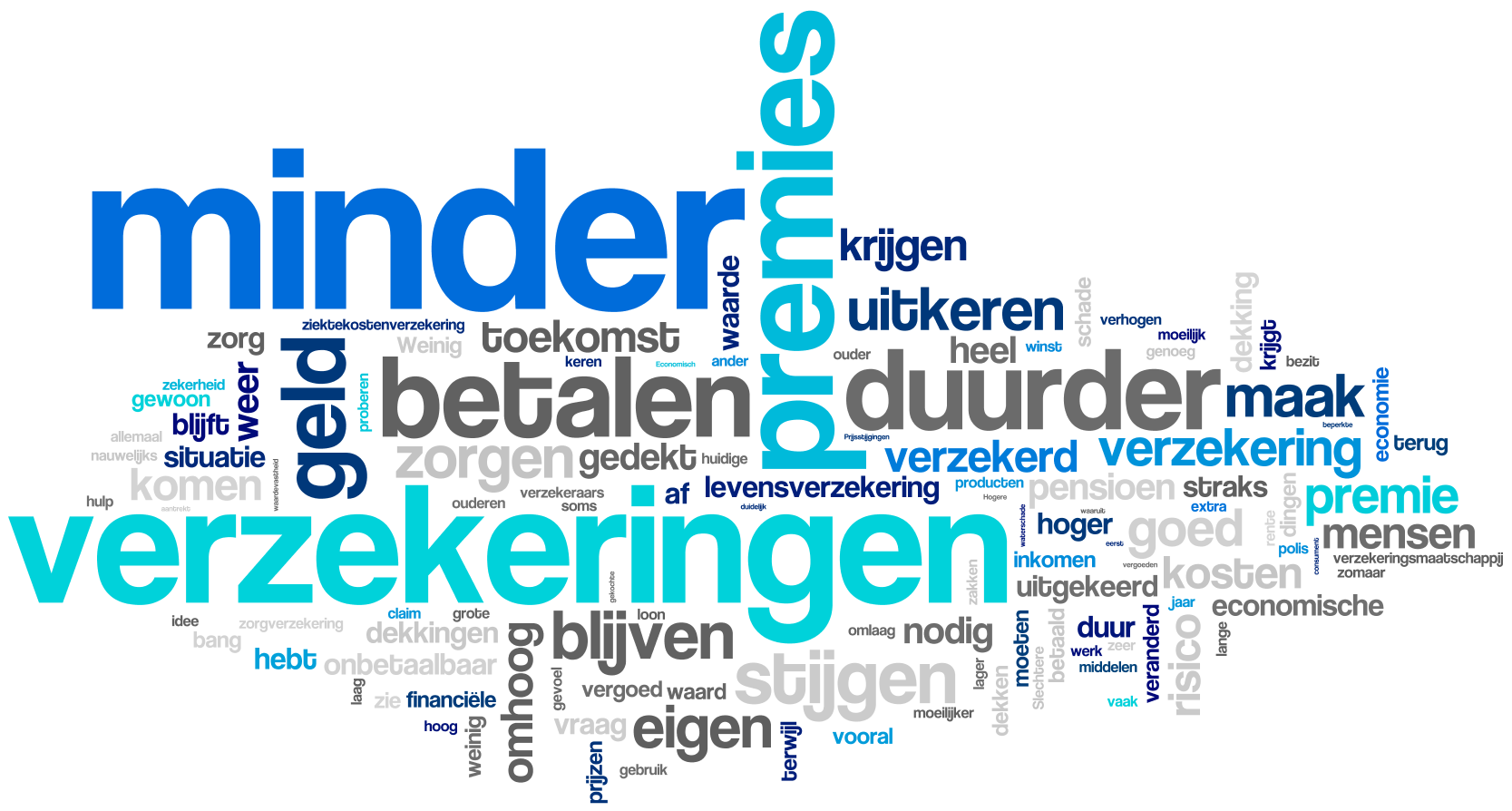 15
[Speaker Notes: Waar maakt men zich precies zorgen over (t.a.v. verzekeringen?)]
2. ZekerheidConcrete ervaringen bepalen gevoel van zekerheid bij een verzekeraar
Wat bepaalt voor consumenten het gevoel van zekerheid bij een verzekeraar? Net als in voorgaande jaren zijn de eigen ervaringen met de verzekeraar hierin bepalend. Daarnaast verwachten consumenten steeds meer van hun verzekeraar, zo blijkt uit het feit dat een uitgebreide dekking hierin ook een steeds belangrijkere rol gaat spelen. Ook de ervaringen van vrienden, familie en kennissen zijn belangrijk. 

Opvallend is dat de volgorde van de elementen al jaren gelijk blijft. Het lijkt daarmee in mindere mate beïnvloed te worden door de actualiteit. Daarnaast valt op dat een hoge premie consumenten nauwelijks een gevoel van zekerheid geeft bij een verzekeraar.
Vraag 11, n=1.029
Elementen die voor consumenten het gevoel van zekerheid bepalen bij een verzekeraar
%
16
3. Loyaliteit
17
3. Loyaliteit1 op de 6 consumenten is in het afgelopen jaar overgestapt van verzekeraar
Welk aandeel van consumenten is in het afgelopen jaar minimaal één keer overgestapt van verzekeraar? Het cirkeldiagram laat zien dat 16% aangeeft wel te zijn overgestapt en 84% niet. Deze verhouding is in de afgelopen jaren niet of nauwelijks veranderd. 

Wanneer gekeken wordt naar het verschil tussen leeftijdscategorieën voor deze vraag, valt op dat naarmate men in een hogere leeftijdscategorie valt, het aandeel dat in het afgelopen jaar is overgestapt van verzekeraar daalt. Zo is dit aandeel in de categorie 18 – 29 jaar nog 25%, terwijl dit in de categorie 65+ maar 9% is. De oudere generatie lijkt dus ‘loyaler’ te zijn aan hun verzekeraar dan de jongere generatie.
Aandeel consumenten dat in het afgelopen jaar is overgestapt van verzekeraar
Vraag 12, n=1.029
Wel overgestapt
Per leeftijdscategorie
Niet overgestapt
18
3. LoyaliteitBetere voorwaarden en lagere premie zijn redenen om over te stappen
Waarom stappen consumenten over van verzekeraar? Deze vraag is gesteld aan alle consumenten die in het afgelopen jaar minimaal één keer zijn overgestapt. De wordcloud laat twee belangrijke redenen zien; 1) een betere dekking (betere voorwaarden) en 2) goedkoper (lagere premie). Beide redenen komen ook in combinatie met elkaar voor. Ook de voordelen van een pakketkorting worden genoemd.
Vraag 14, n=160
Redenen waarom consumenten overstappen van verzekeraar
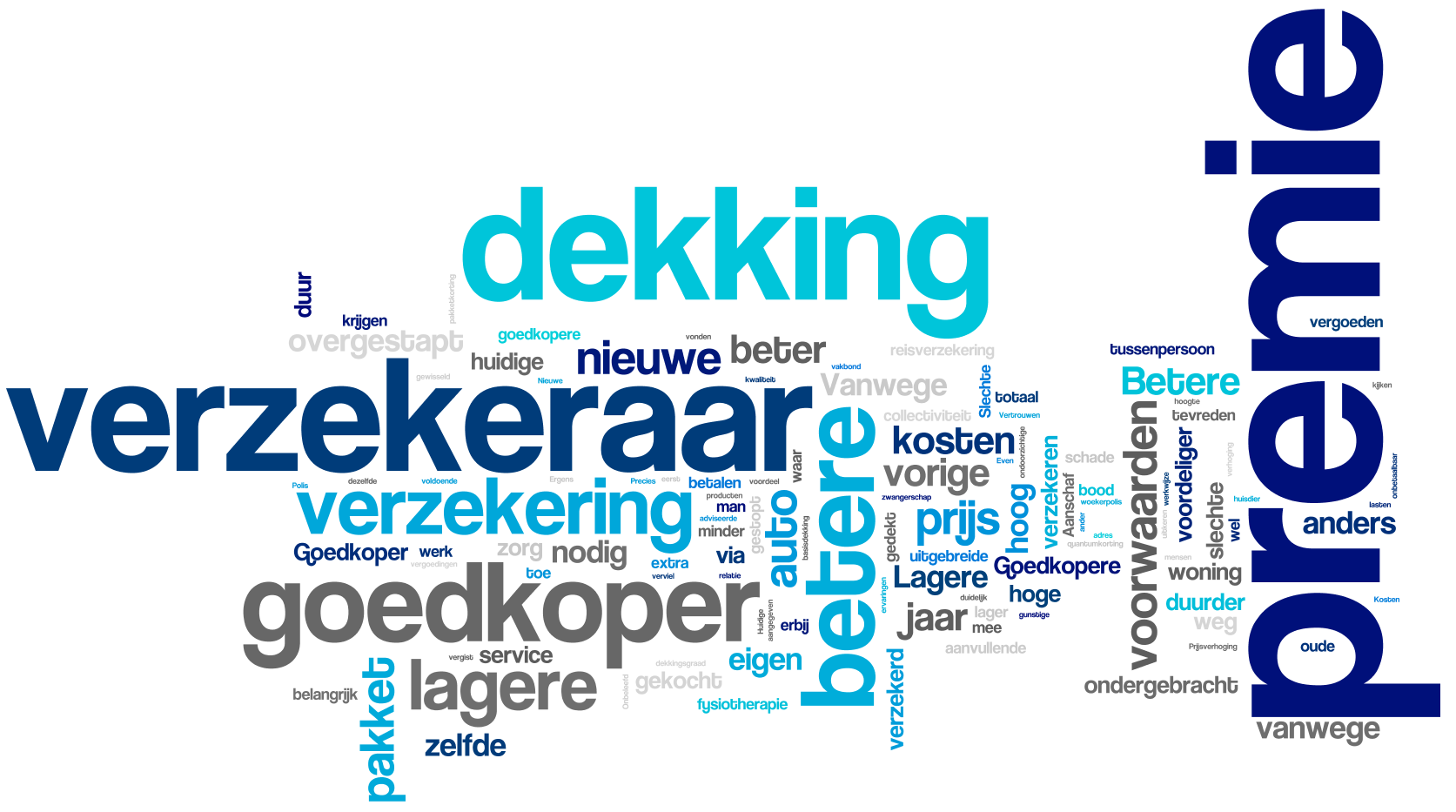 19
3. LoyaliteitConsumenten stappen het meest over van ziektekostenverzekeraar
Aan consumenten die in het afgelopen jaar zijn overgestapt van verzekeraar is gevraagd aan te geven voor welke verzekering zij het meest recentelijk zijn overgestapt. 

Hieruit blijkt dat het meest wordt overgestapt voor de ziektekosten-verzekering (38%), gevolgd door de autoverzekering (22%). Ook bij verzekeringen voor inboedel (12%), reis (7%) en opstal (6%) wordt regelmatig overgestapt van aanbieder. 

Na de sector ‘zorg’ zijn het vooral verzekeringen in de sector ‘schade’ waarbij wordt overgestapt van verzekeraar. Het aandeel dat overstapt binnen de sector ‘leven’ is minimaal.
Vraag 13, n=163
Verzekeringen waarvoor  consumenten recentelijk zijn overgestapt van verzekeraar
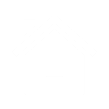 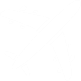 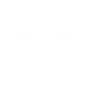 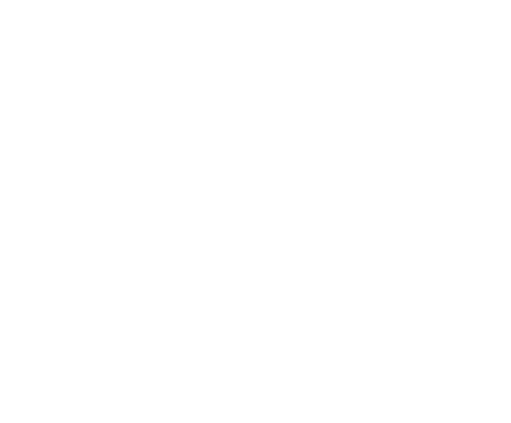 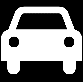 20
3. LoyaliteitSchadeverzekeringen worden vooral rechtstreeks afgesloten
Voor de vijf typen verzekeringen waarvoor het meest wordt overgestapt van verzekeraar is gekeken via welke kanalen consumenten de nieuwe verzekering afsluiten. Met uitzondering van ziektekosten stappen consumenten vooral over door rechtstreeks bij de nieuwe verzekeraar de polis af te sluiten. Bij ziektekosten is dit vooral via een vergelijkingssite (54%). Opvallend is dat voor de overstap van inboedelverzekeraar relatief vaak wordt gekozen voor een (onafhankelijk) adviseur (32%). Voor de autoverzekering wordt relatief vaak gebruik gemaakt van een vergelijkingssite (21%). Bij reisverzekeringen benaderen consumenten weer relatief vaak hun bank (17%).
Kanalen die consumenten hebben gebruikt om over te stappen van verzekeraar, voor de vijf verzekeringen waar consumenten het meest zijn overgestapt in het afgelopen jaar
Vraag 16, n=160
* Vergelijkingssites en adviseurs zijn beiden intermediairs
21
3. LoyaliteitVergelijkingssites belangrijkste bron voor oriëntatie op nieuwe verzekering
Voor de vijf typen verzekeringen waarvoor het meest wordt overgestapt van verzekeraar is eveneens gevraagd op welke wijze consumenten zich hebben georiënteerd op een nieuwe verzekeraar. Voor de verschillende typen verzekeringen zijn opvallende verschillen zichtbaar. Zo neemt een relatief groot deel (28%) van de consumenten (persoonlijk) contact op met de inboedelverzekeraar, terwijl voor een oriënteren op een autoverzekeraar vooral gebruik wordt gemaakt van vergelijkingssites (45%). Om te oriënteren op een nieuwe opstalverzekering wordt juist relatief vaak advies gevraagd aan een (onafhankelijk) adviseur (35%) en aan vrienden, familie en kennissen (36%). Over het algemeen wordt het meest gebruik gemaakt van vergelijkingssites in de oriëntatiefase.
Middelen die consumenten hebben gebruikt om zich te oriënteren op een nieuwe verzekeraar, voor de vijf verzekeringen waar consumenten het meest zijn overgestapt in het afgelopen jaar
Vraag 17, n=160
%
22
3. LoyaliteitGoede ervaringen met verzekeraar zorgt ervoor dat men niet overstapt
Naast de redenen om over te stappen is het ook interessant om te zien waarom consumenten ervoor hebben gekozen juist niet over te stappen. Veel consumenten geven aan simpelweg tevreden te zijn. Ze hebben goede ervaringen met hun huidige verzekeraar en zijn tevreden over de premie. Daarnaast vindt men het ook veel ‘gedoe’ en ‘rompslomp’, waardoor men aangeeft geen tijd te hebben om over te stappen.
Vraag 15, n=850
Redenen waarom consumenten bij dezelfde verzekeraar blijven
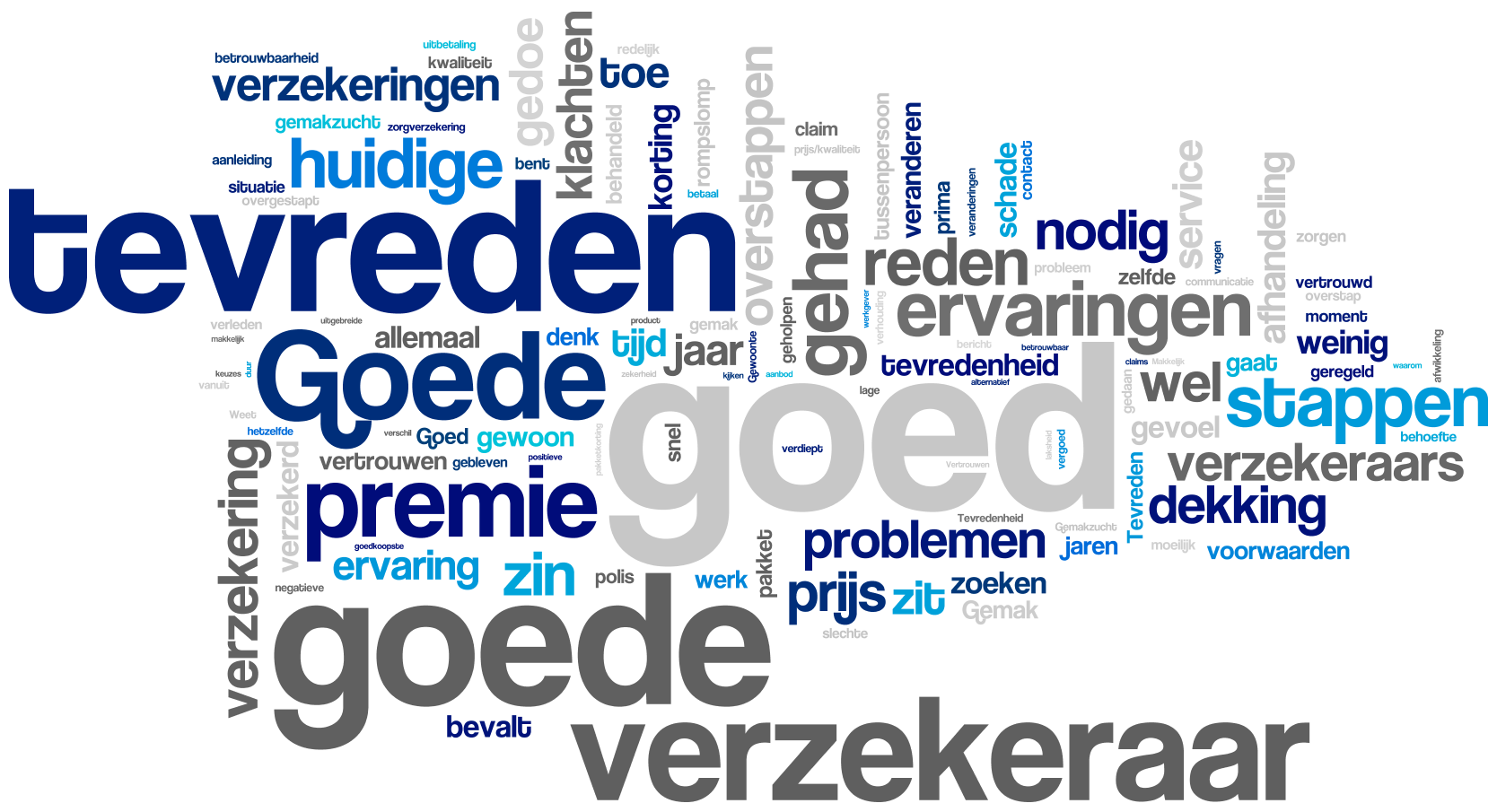 23
4. Communicatie
24
4. CommunicatieTelefoon en e-mail populairste communicatiemiddelen met verzekeraar
Consumenten zijn vrij conservatief in hun keuze voor een communicatiemiddel waarmee zij contact willen opnemen met, maar ook waarmee zij benaderd willen worden door hun verzekeraar. Ruim driekwart geeft de voorkeur aan telefonisch contact of e-mail. Bij het zelf contact opnemen met de verzekeraar geeft 5% de voorkeur aan online chat. Wanneer de verzekeraar contact opneemt geeft eveneens 5% de voorkeur aan een brief. Social media wordt als categorie nauwelijks genoemd, minder dan 1% noemt Twitter, WhatsApp of Facebook als het middel van hun voorkeur.
Voorkeur voor communicatiemiddelen in het contact met de verzekeraar
   Bij zelf contact opnemen met de verzekeraar	                Wanneer verzekeraar contact opneemt
Vraag 44 & 45, n=1.029
Brief
Face-to-face
Face-to-face
Geen voorkeur



Geen voorkeur
Online chat




Telefoon

E-mail
Telefoon
E-mail
25
4. CommunicatieJongere leeftijdscategorie grotere voorkeur voor online chat
Wanneer consumenten contact opnemen met de verzekeraar doen zij dit het liefste telefonisch. Dit geldt voor alle leeftijdscategorieën. Opvallende verschillen zijn vooral zichtbaar bij de voorkeur voor online chat. In de leeftijdscategorie 18-29 jaar geeft 14% de voorkeur aan dit middel. Hoe hoger de leeftijdscategorie, des te kleiner is het aandeel dat hieraan de voorkeur geeft. Opvallend is daarnaast dat het face-to-face gesprek voor 4% van de 50-plussers de voorkeur heeft, terwijl dit middel in de categorie 18-29 jaar helemaal niet wordt genoemd.
Vraag 44, n=1.029
Voorkeur voor communicatiemiddel bij contact opnemen met de verzekeraar, per leeftijdscategorie
26
4. CommunicatieConsument goed op de hoogte van welke verzekeringen zij hebben
De mate waarin consumenten op de hoogte te zijn van de polisvoorwaarden van hun verzekeringen
In hoeverre zijn consumenten op de hoogte van de polisvoorwaarden van hun verzekeringen, of van welke verzekeringen zij überhaupt hebben afgesloten? De grafieken links laten zien dat men overwegend het gevoel heeft matig op de hoogte te zijn van de polisvoorwaarden (48%). Het aandeel dat het gevoel heeft (heel) slecht op de hoogte te zijn (15%) is in 2017 zelfs licht gestegen ten opzichte van voorgaande jaren. Wel is het aandeel dat (heel) goed op de hoogte is (37%) van de polisvoorwaarden nog altijd ruim twee keer groter.

Consumenten zijn goed op de hoogte van de verzekeringen die zij hebben afgesloten. De grafiek linksonder laat zien dat bijna 7 op de 10 consumenten (heel) goed op de hoogte is van welke verzekeringen zij hebben.
Vraag 23, n=1.029
%
De mate waarin consumenten op de hoogte zijn van welke verzekeringen zij hebben
Vraag 21, n=1.029
27
5. Claimafhandeling
28
5. ClaimafhandelingVertrouwen in goede afwikkeling claim, maar grote kans op uitsluiting
Consumenten zijn positief in hun verwachting over de claimafhandeling door hun verzekeraar. Er zijn meer consumenten die positief dan negatief reageren op de stelling “Als ik schade heb geleden, kan ik ervan op aan dat de verzekeraar zorgt voor een goede afwikkeling van de claim”. Minder positief zijn zij over de stelling “Als ik een claim indien, is de kans groot dat de schade is uitgesloten op mijn polis”. Er zijn meer consumenten die het niet eens zijn met deze stelling, wat te zien is aan de negatieve score. Wel laat deze stelling een stijgende lijn zien ten opzichte van voorgaande jaren. Opvallend is dat de stelling “De kans dat mijn schadeclaim volledig wordt vergoed, is groot” de afgelopen jaren minder goed scoort. Wel is het grootste deel van de consumenten het nog steeds eens met deze stelling.
De nieuwe stelling “Als een levensverzekering op de einddatum tot uitkering komt, heb ik een goed beeld van het bedrag dat ik kan verwachten” scoort licht positief (zie groene balk in de grafiek). Meer consumenten zijn het eens dan oneens met deze stelling.
Mate waarin consumenten het eens zijn met de stellingen (saldo positief – negatief)
Vraag 36, n=1.029
29
5. ClaimafhandelingMinste vertrouwen in inlevingsvermogen verzekeraar bij indienen claim
Aan consumenten is gevraagd een rapportcijfer te geven voor hun mate van vertrouwen in aspecten waar zij mee te maken krijgen bij het indienen van een claim. De verschillen tussen de aspecten lijken niet heel groot, maar consumenten hebben over het algemeen het meeste vertrouwen in de mate waarin de verzekeraar de gemaakte afspraken nakomt (6,93). Het vertrouwen in de mate waarin de verzekeraar zich kan inleven in hun persoonlijke situatie (6,16) scoort het laagst. De mate waarin de verzekeraar duidelijk is over het vervolgproces (6,70) en de snelheid waarmee de uitkering wordt ontvangen of de schade wordt hersteld (6,69) scoren nagenoeg gelijk. Het lijkt erop dat consumenten minder vertrouwen hebben in de meer ‘menselijke’ aspecten van het indienen van een claim. De aspecten die zich richten op communicatie, duidelijkheid en snelheid scoren licht hoger.
Vraag 38, n=1.029
Aspecten waar consumenten mee te maken krijgen bij het indienen van een claim. Rapportcijfer voor de mate van vertrouwen van consumenten in deze aspecten bij verzekeraars.
6,93
6,70
6,69
6,16
De mate waarin de verzekeraar de gemaakte afspraken nakomt
De snelheid waarmee ik mijn uitkering ontvang of de schade wordt hersteld
De mate waarin de verzekeraar duidelijk is over het vervolgproces na het indienen van mijn
claim
De mate waarin de verzekeraar zich kan inleven in mijn persoonlijke situatie
30
5. ClaimafhandelingDuidelijkere communicatie over (gedeeltelijke) afwijzing claim
Aan consumenten is gevraagd of zij wel eens een claim hebben ingediend die niet (volledig) is uitbetaald. Bijna de helft (46%) van de consumenten geeft aan van niet. De trend voor dit antwoord lijkt wel licht te dalen. Voor beide antwoorden Ja (2 jaar of langer geleden, 23% & korter dan 2 jaar geleden, 12%) lijkt de trend juist licht stijgende. Aan consumenten die aangeven korter dan twee jaar geleden een claim te hebben ingediend die niet (volledig) werd uitbetaald is gevraagd of de verzekeraar heeft aangegeven waarom niet. Opvallend bij deze vraag is dat het aandeel dat bevestigt dat de verzekeraar dit heeft aangegeven én dat zij het hier ook mee eens waren (37%) gestegen is ten opzichte van voorgaande jaren. Vooral de afname in het aandeel dat ‘Nee’ (6%) antwoordt op deze vraag is hiervoor verantwoordelijk. Het aandeel dat het niet eens is met de uitleg van de verzekeraar (56%) blijft gelijk aan vorig jaar. Het lijkt erop dat verzekeraars over het algemeen duidelijker communiceren over waarom iets niet (volledig) wordt vergoed, wat leidt tot meer begrip onder consumenten.
Heeft de verzekeraar aangegeven waarom niet?
Vraag 40, n=121
Vraag 39, n=1.029
Is een claim wel eens niet (volledig) uitbetaald?(Totaal <100 door weglaten categorieën ‘Ik heb nog nooit een claim ingediend’ en ‘weet niet’.)
Nee
Ja, en ik was het er ook mee eens
Ja, maar ik was het er niet mee eens
31
6. Veranderingen in de sector
32
6. Veranderingen in de sectorConsumenten vinden dat hun belang méér voorop wordt gesteld
Aan consumenten is gevraagd aan te geven in hoeverre zij het eens zijn met de stelling; “Ik heb het gevoel dat verzekeraars mijn belang voorop stellen”. Deze stelling wordt sinds enkele jaren voorgelegd en de wisselingen in de antwoorden zijn minimaal. Toch is dit jaar wel een verbetering zichtbaar ten opzichte van vorig jaar. Het aandeel consumenten dat het eens is met de stelling (18%) is gestegen (4 procentpunt), terwijl het aandeel consumenten dat het oneens is met de stelling (29%) is gedaald (3 procentpunt).
In hoeverre zijn consumenten het eens met de stelling; “Ik heb het gevoel dat verzekeraars mijn belang voorop stellen”.
Vraag 49, n=1.029
33
6. Veranderingen in de sectorConsumenten onderstrepen het belang van snel en goed afhandelen claims
Maar wat is voor consumenten eigenlijk het centraal stellen van hun belang door de verzekeraar? Respondenten mochten bij deze vraag maximaal drie antwoorden geven. 

Het beste voorbeeld vinden zij dat ingediende claims snel en goed worden afgehandeld. Dit voorbeeld wordt al sinds 2014 het meest genoemd, maar nog niet eerder door bijna de helft van de consumenten (46%). Het nieuw toegevoegde voorbeeld ‘de verzekeraar geeft mij heldere en eerlijke informatie’ wordt ook vaak genoemd (35%), gevolgd door ‘de verzekeraar handelt mijn klacht transparant en voortvarend af’ (31%). Ook voor deze stelling geldt dat het aandeel consumenten dat dit als voorbeeld noemt is gestegen (+7 procentpunt). De overige voorbeelden blijven op een redelijk gelijk niveau.
De beste voorbeelden van het centraal stellen van het belang van de klant
Vraag 50, n=1.029
%
34
6. Veranderingen in de sectorErvaringen omtrent begrijpelijkheid en duidelijkheid verder verbeterd
Om dieper in te gaan op aspecten die mogelijk zijn veranderd in de sector, is aan consumenten gevraagd om hun ervaringen met deze aspecten te vergelijken met voorgaande jaren. De grafiek laat zien welk deel van de consumenten het eens was met deze stellingen. De grafiek laat zien dat hier wel degelijk verschuivingen zichtbaar zijn. De brieven worden dit jaar beter beoordeeld op begrijpelijkheid (40% mee eens). Ook geven consumenten aan dat polisvoorwaarden duidelijker zijn (28% mee eens) en dat zij betere informatie hebben ontvangen van de verzekeraar (28% mee eens, nieuwe stelling). Ook voelen zij zich persoonlijker behandeld (30%). Opvallend is dat consumenten minder positief zijn over de snelheid van het afhandelen van schades (21% mee eens). Dit kan overigens ook betekenen dat dit proces al op orde is, waardoor de snelheid niet verder kan worden verhoogd. Datzelfde geldt voor het gemak waarmee informatie gevonden wordt op de website (40% mee eens).
Ervaringen met verzekeraars in vergelijking met voorgaande jaren
Vraag 51, n=1.029
%
35
BijlageOnderzoeksverantwoording
Het veldwerk heeft plaatsgevonden in de periode 19 juni tot en met 3 juli 2017. De interviews hebben plaatsgevonden via een hybride opzet. De interviews zijn deels via de CAWI-methode (Computer Assisted Web Interviewing) en deels via de CATI-methode (Computer Assisted Telefonic Interviewing) afgenomen. De verhouding tussen de twee methodes ligt op 70% - 30%. 

Bij dit onderzoek is een personensteekproef, in de leeftijd van 18 jaar en ouder, gebruikt. De bruto steekproef is representatief opgebouwd naar de kenmerken leeftijd X geslacht, opleiding en district. De steekproef is getrokken uit het GfK consumentenpanel. Dit is een landelijk representatief panel, bestaande uit circa 80.000 huishoudens die zich bereid hebben verklaard om op regelmatige basis aan verschillende typen onderzoek mee te doen. Er is een overall respons gerealiseerd van 45%. 

De netto steekproefstructuur is gecorrigeerd voor optredende non-respons (herweging). Hiertoe is gebruik gemaakt van een iteratieve weegprocedure. De populatiegegevens zijn ontleend aan de Gouden Standaard. Onderdeel van de weegprocedure is het projecteren naar de omvang van de onderzochte populatie. De resultaten geven hierdoor altijd direct de situatie in Nederland weer (binnen de onderzochte doelgroep).
36